CLASSIC ROADSIDE
Christchurch
Blenheim Rd - Sockburn (IN)
PANEL ID: CHCH62-61
36,410No
Orientation:Physical Size:
Daily Visuals:Illuminated:
260°6 x 3m
This panel located on arterial Blenheim Rd after the Sockburn roundabout reaches audiences from Hornby and Wigram en route to the CBD and Riccarton. Congestion along this stretch of road assures high dwell times. Businesses in the vicinity are predominantly car dealerships, automotive services and manufacturing firms. Riccarton Racecourse is nearby. This location is a standout for audiences that visit Outdoors Stores, Electronics Stores, Office Supplies, Department Stores and more (LANDMARKS ID).
Find on Google Maps
Find on Google Maps
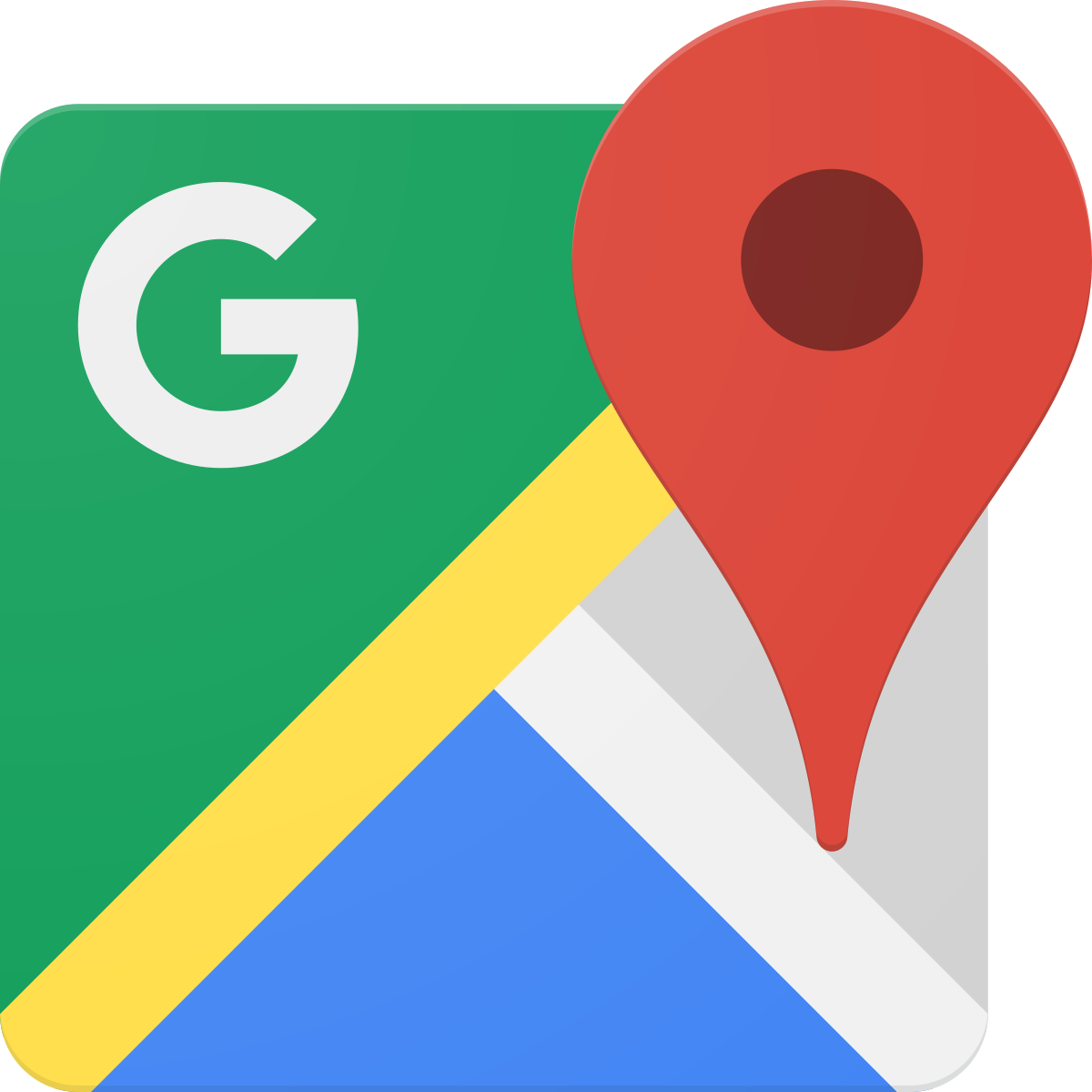 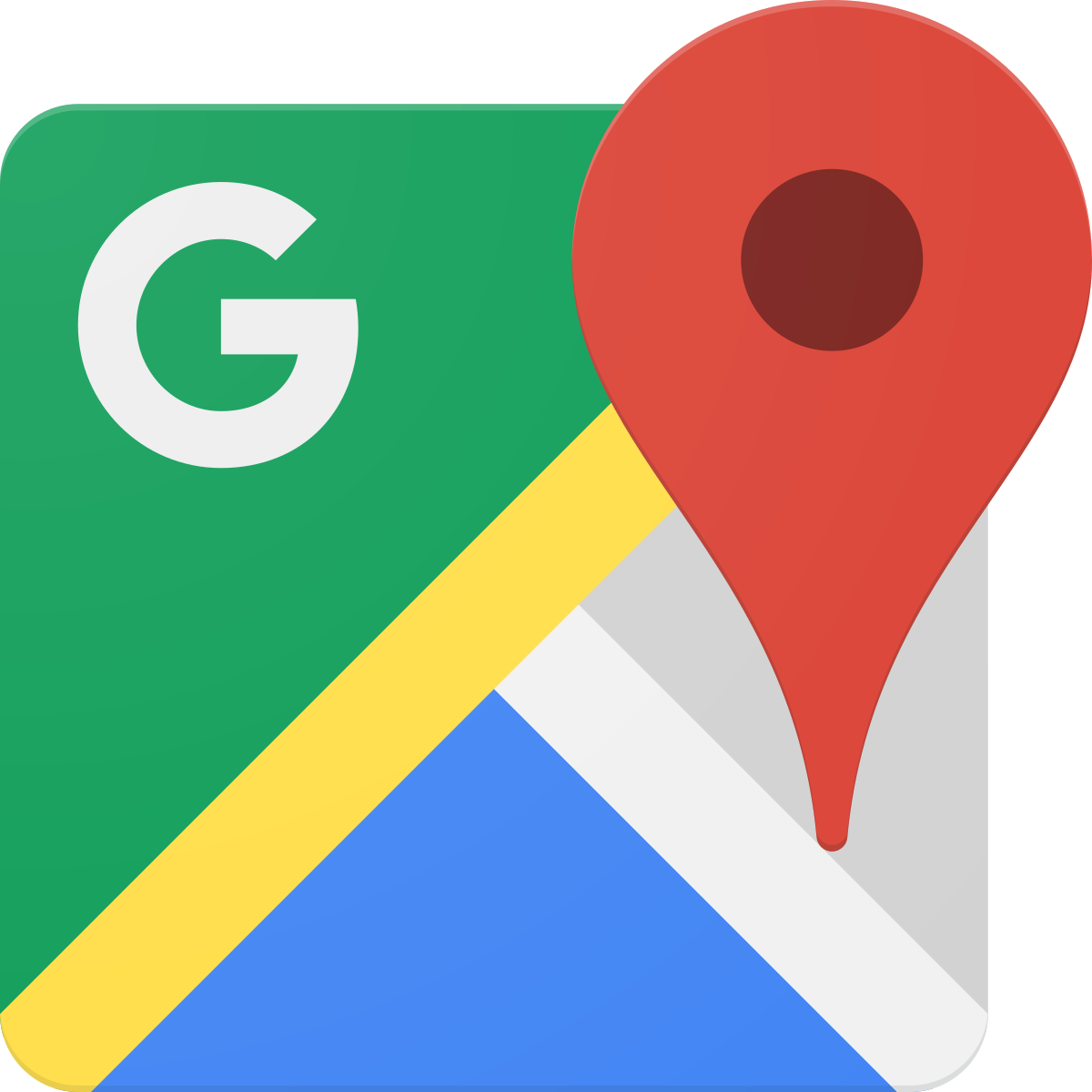